Zenzic: Partnerships & Collaboration
Phillip Ironside,
Bhavin Makwana, 
20 July
“By 2030, the UK is benefiting from proven connected and automated mobility, with an increasingly safe and secure road network, improved productivity and greater access to transport for all.Next-generation services and technology and designed and developed in the UK, powered by high-value skills and a strong supply-chain, driven by public demand.We are a world leader”
UK CAM Roadmap to 2030 – Vision Statement
Enabling the UK to be a world leader in the development and deployment of CAM by 2030.
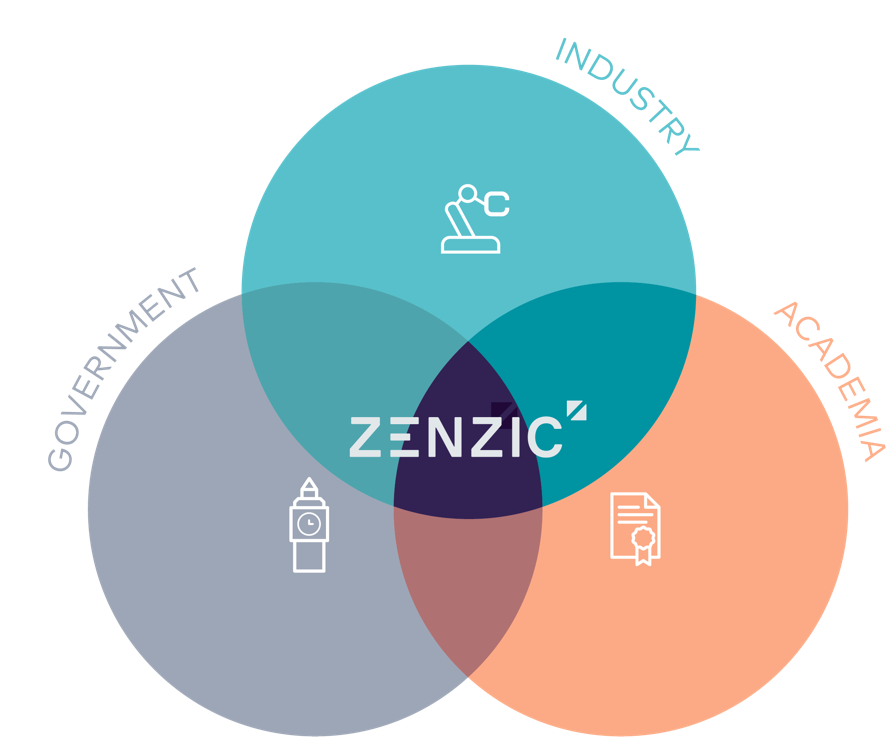 Effective Innovation relies on both Insights and Collaboration.
UK consensus view: CAM Roadmap to 2030
200+
300+
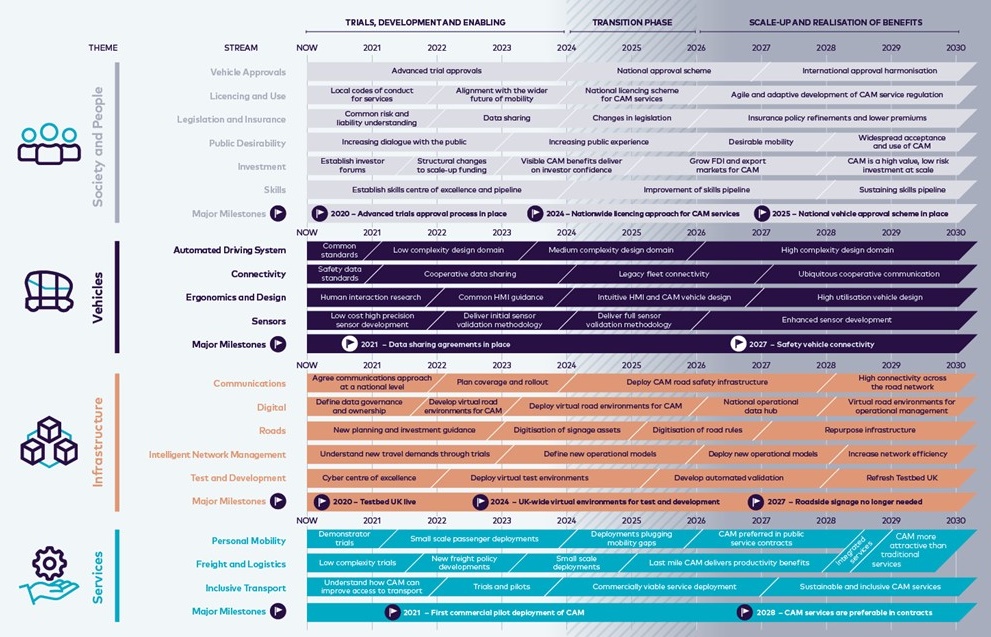 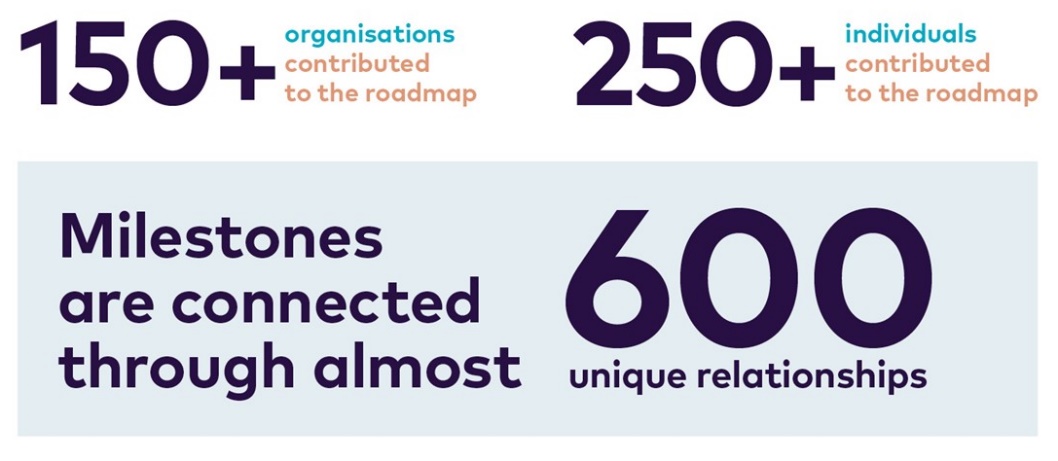 “… the roadmap highlights significant challenges that require cross industry support such as cyber resilience, use of simulation environments, sign-off and type approval, and in-use compliance … Connected and Automated Mobility is the future and the roadmap provides a direction and a well ordered set of critical enablers”- Craig Stephens, Director: Controls & Automated Systems R&A, Ford Motor Company
Download your copy of the roadmap report
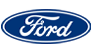 Coordination of CAM in the UK
Zenzic’s mission remains to enable Centre for Connected and Autonomous Vehicles’ (CCAV) ambition to progress technologies, products, and services into commercial offerings. The focus of today’s discussion is:

CAM Testbed UK – building on collective test and development capability of the UK
CAM Scale-Up – design to accelerate start-ups and disruptors entering the CAM sector
CAM supply chain – joint invest to enable the commercialisation of CAM at scale
CAM Testbed UK
A brief history
2016
2017- present
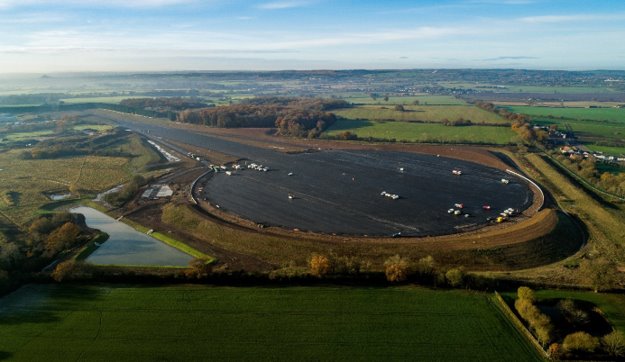 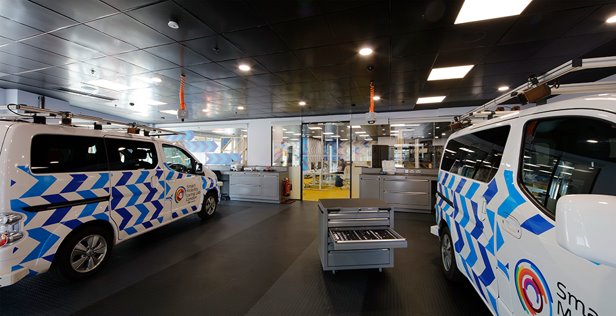 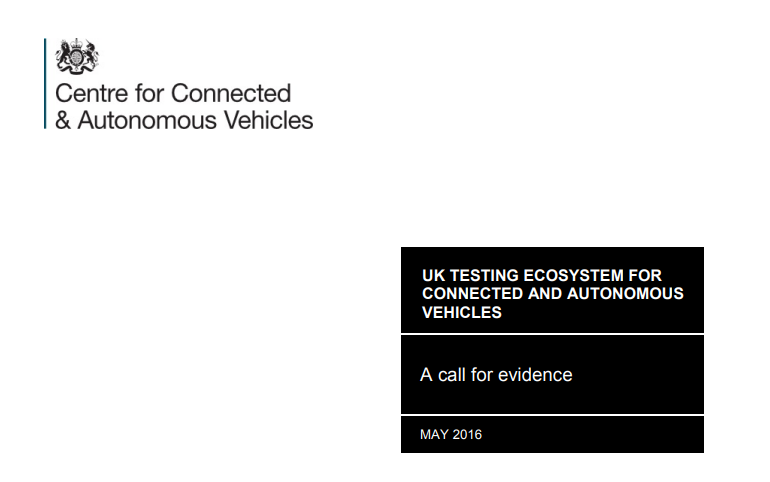 £200m
Public/private investment
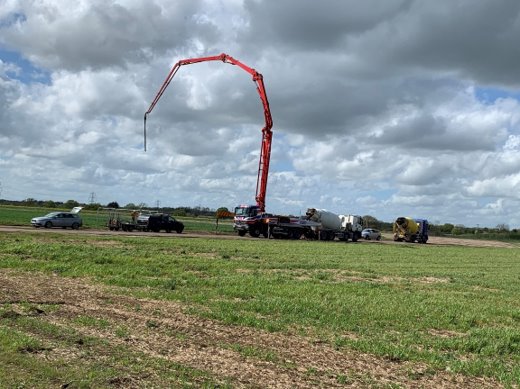 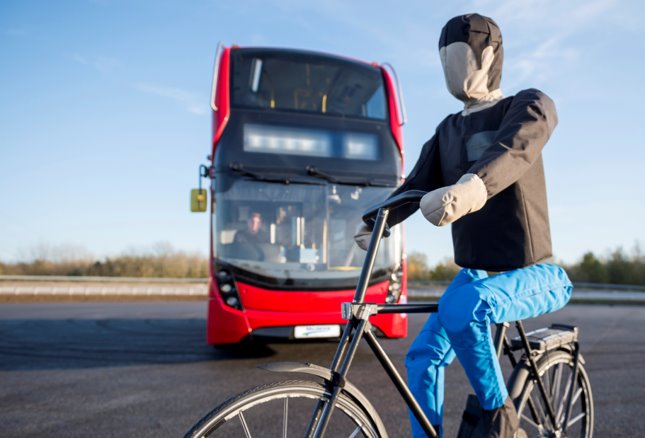 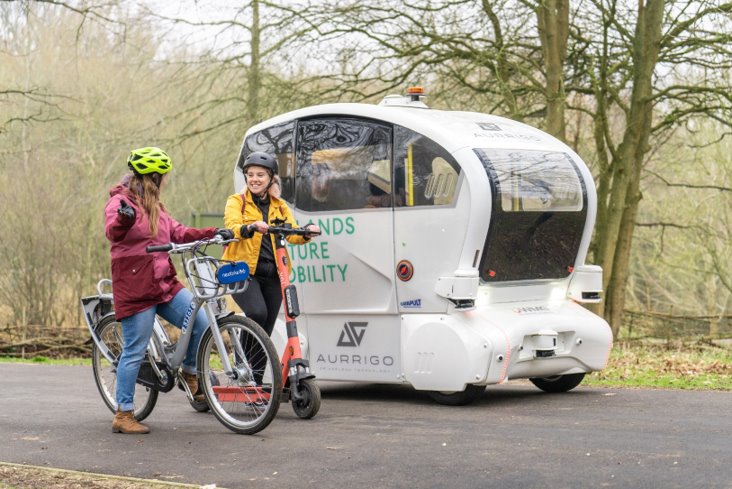 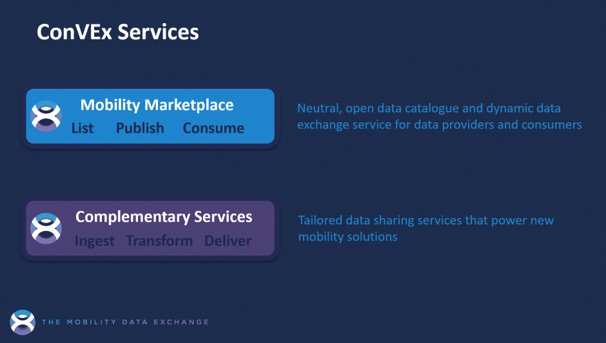 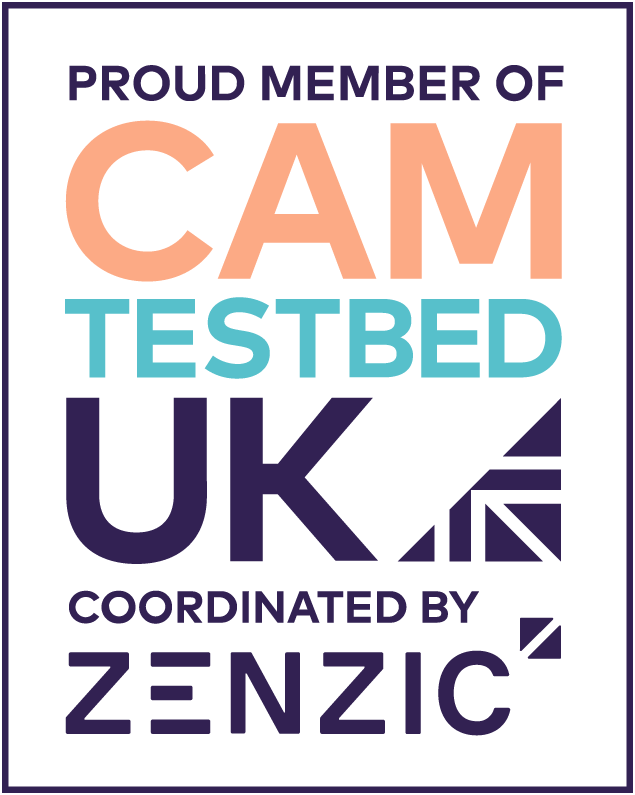 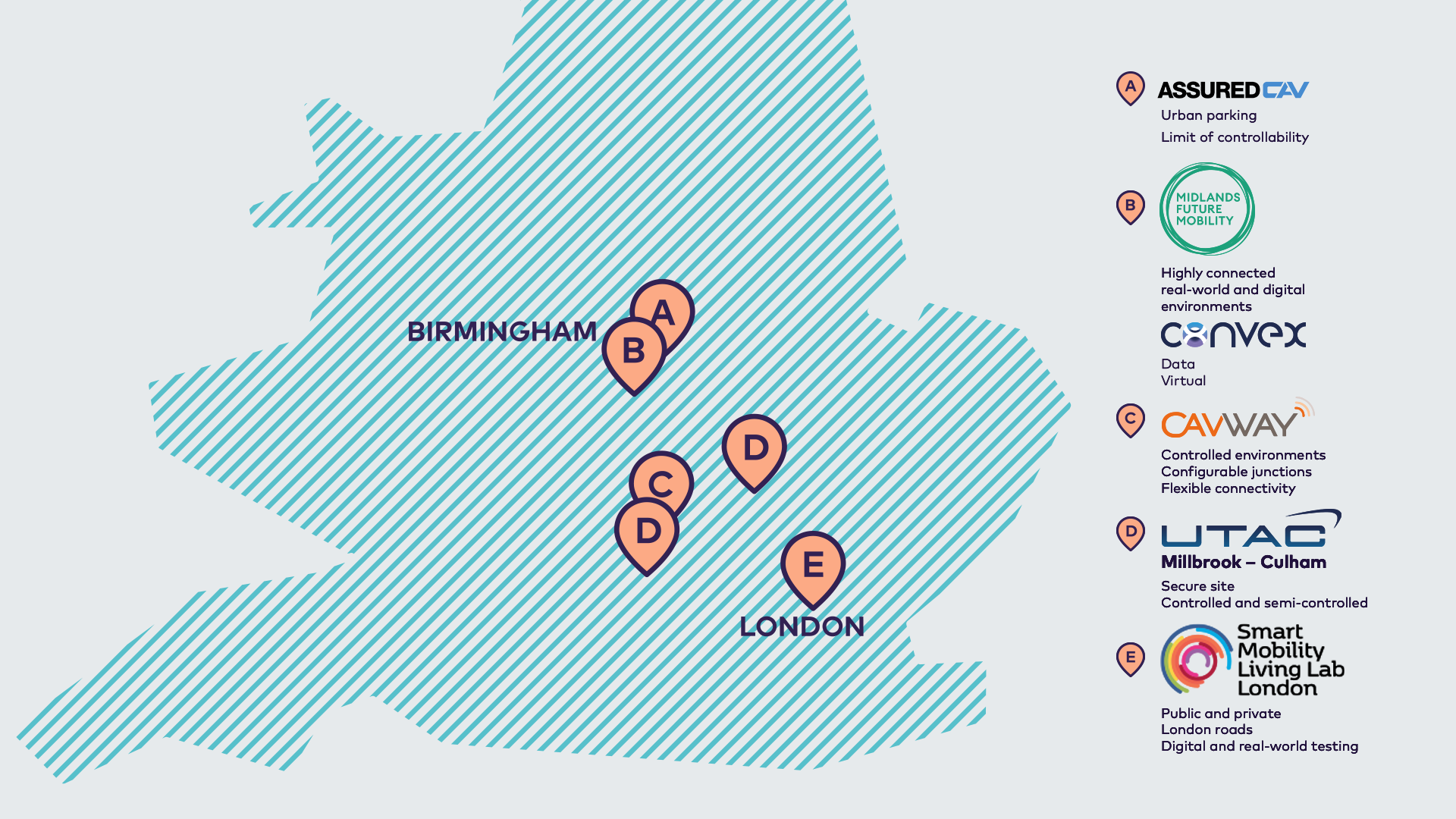 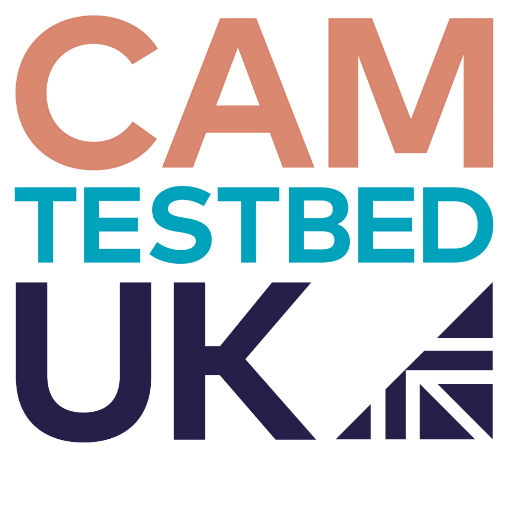 Interoperable, complementary and competitive
Interoperable, complementary & competitive
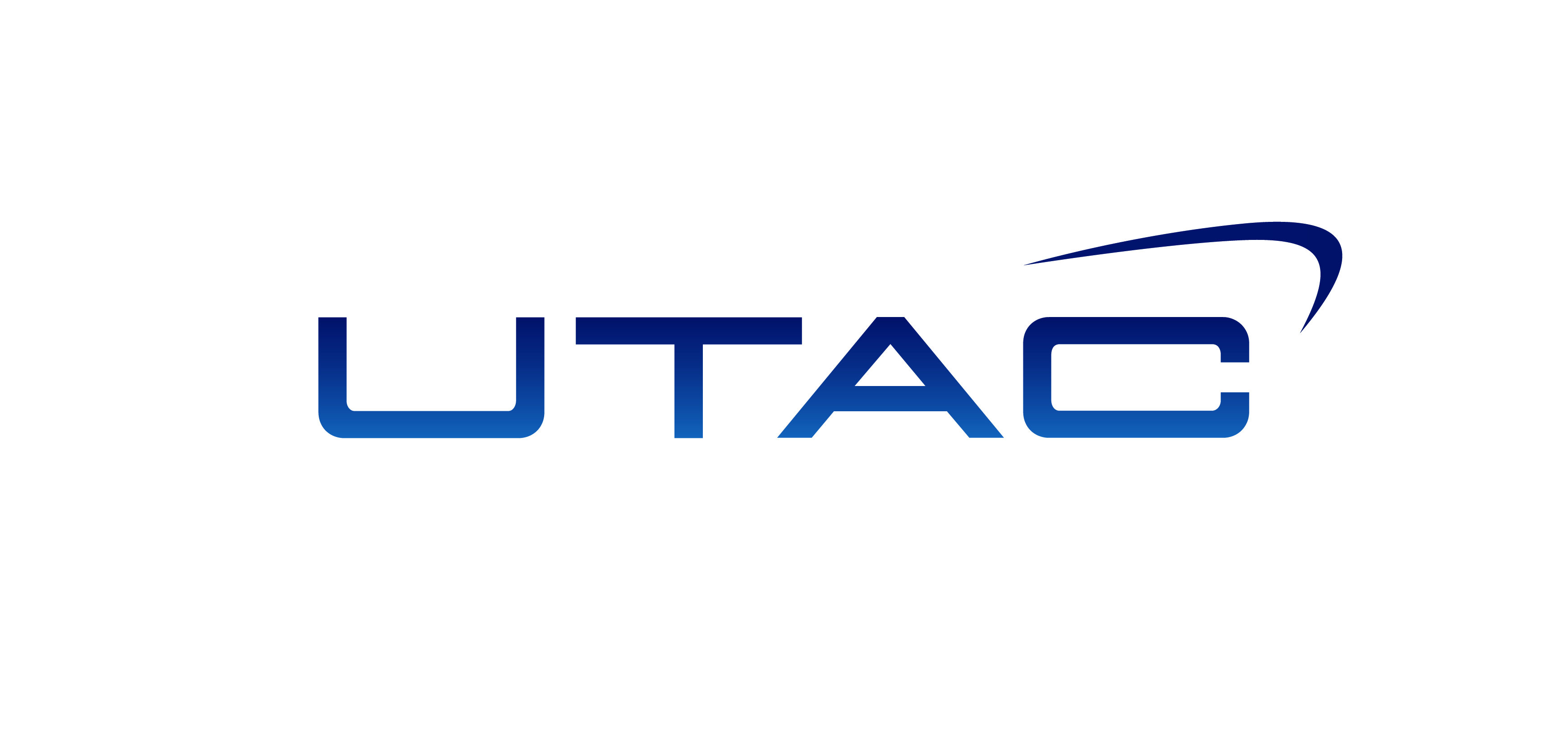 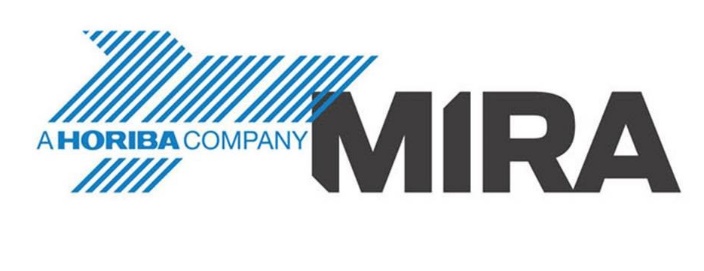 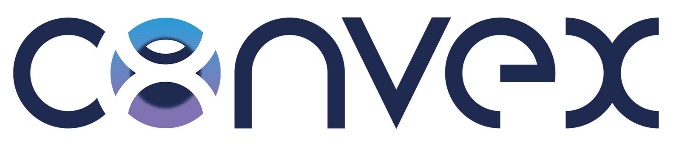 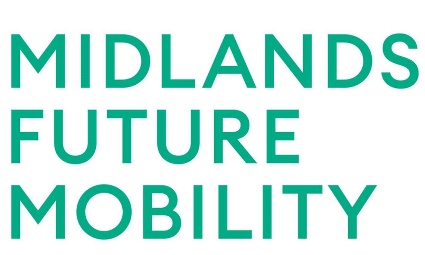 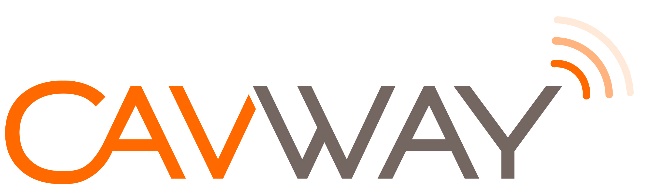 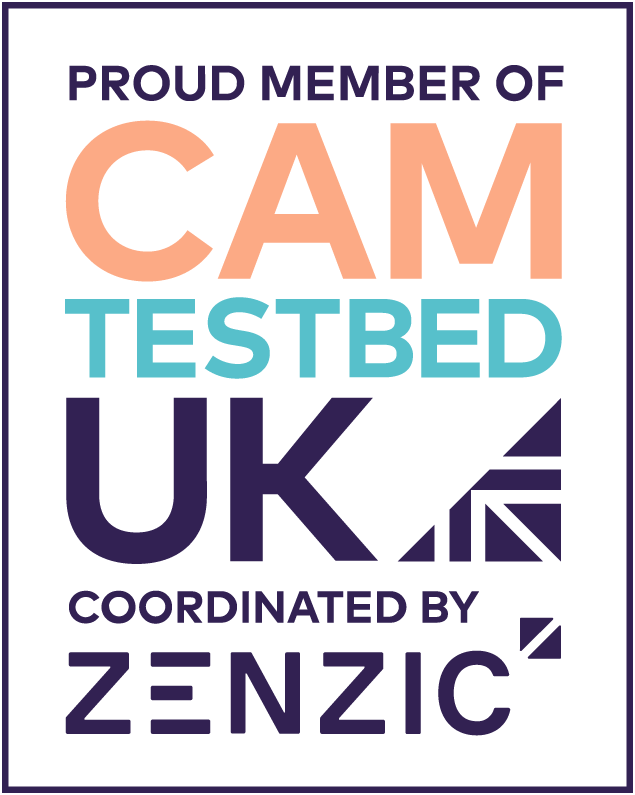 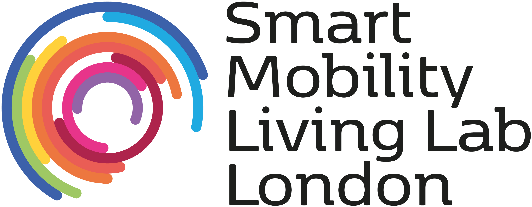 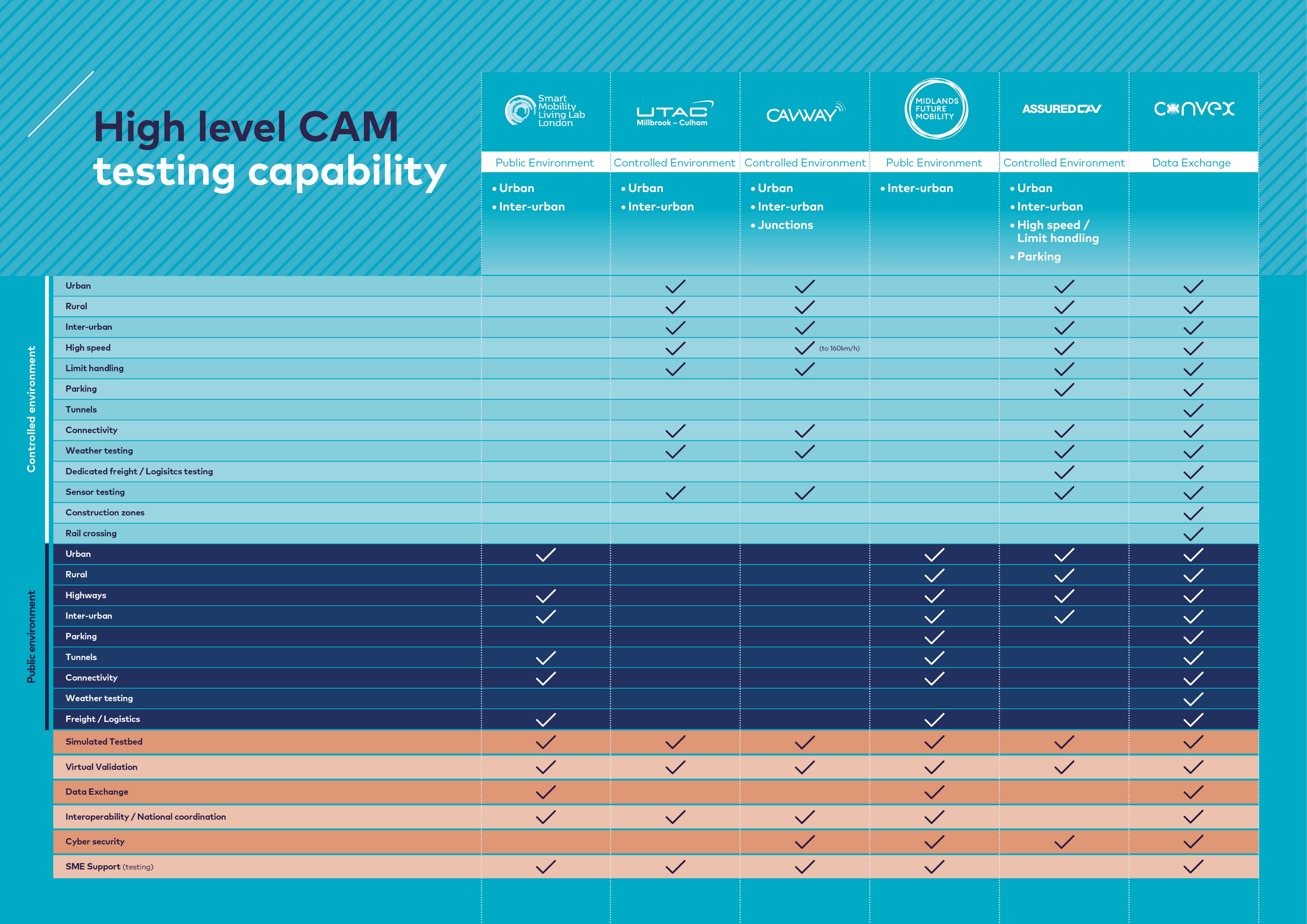 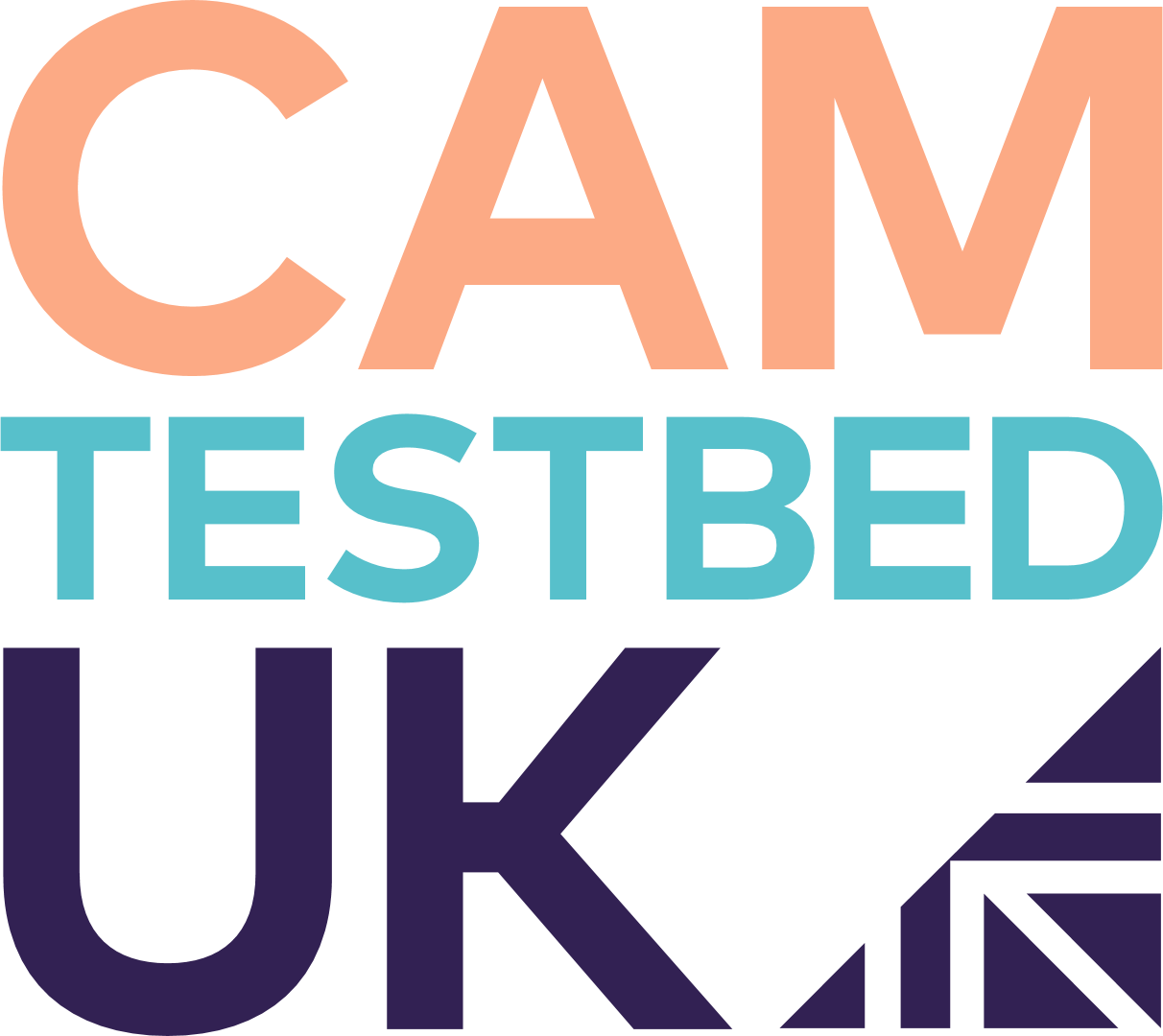 Collaborative projects
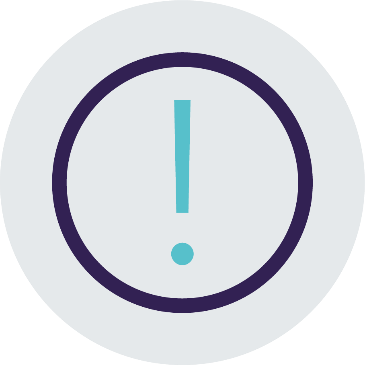 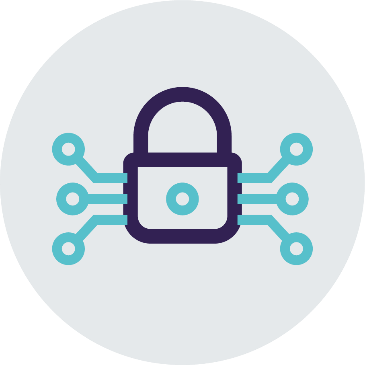 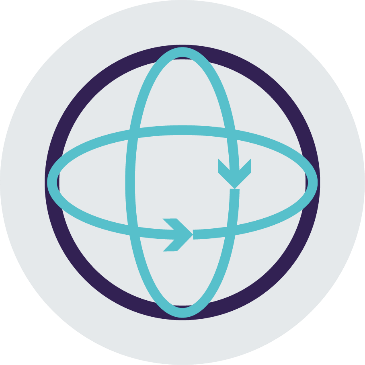 Cyber resilience
Safety case guidance
Interoperable simulation
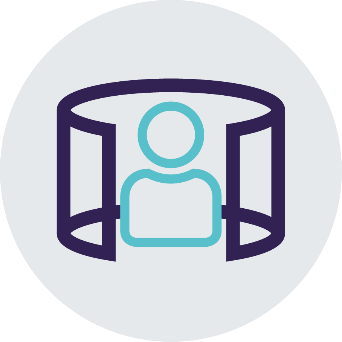 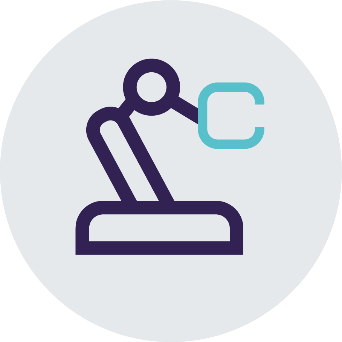 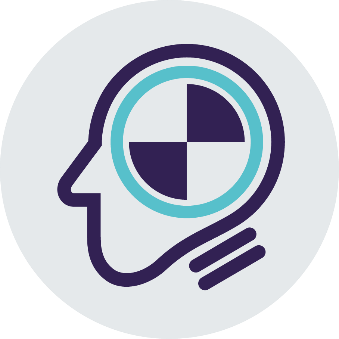 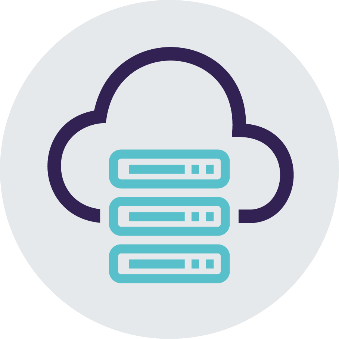 V&V through simulation
V2X Data services
Zenzic CAM Scale-Up
Consumer safety rating
CAM Scale-Up programme
Zenzic CAM Scale-Up  programme
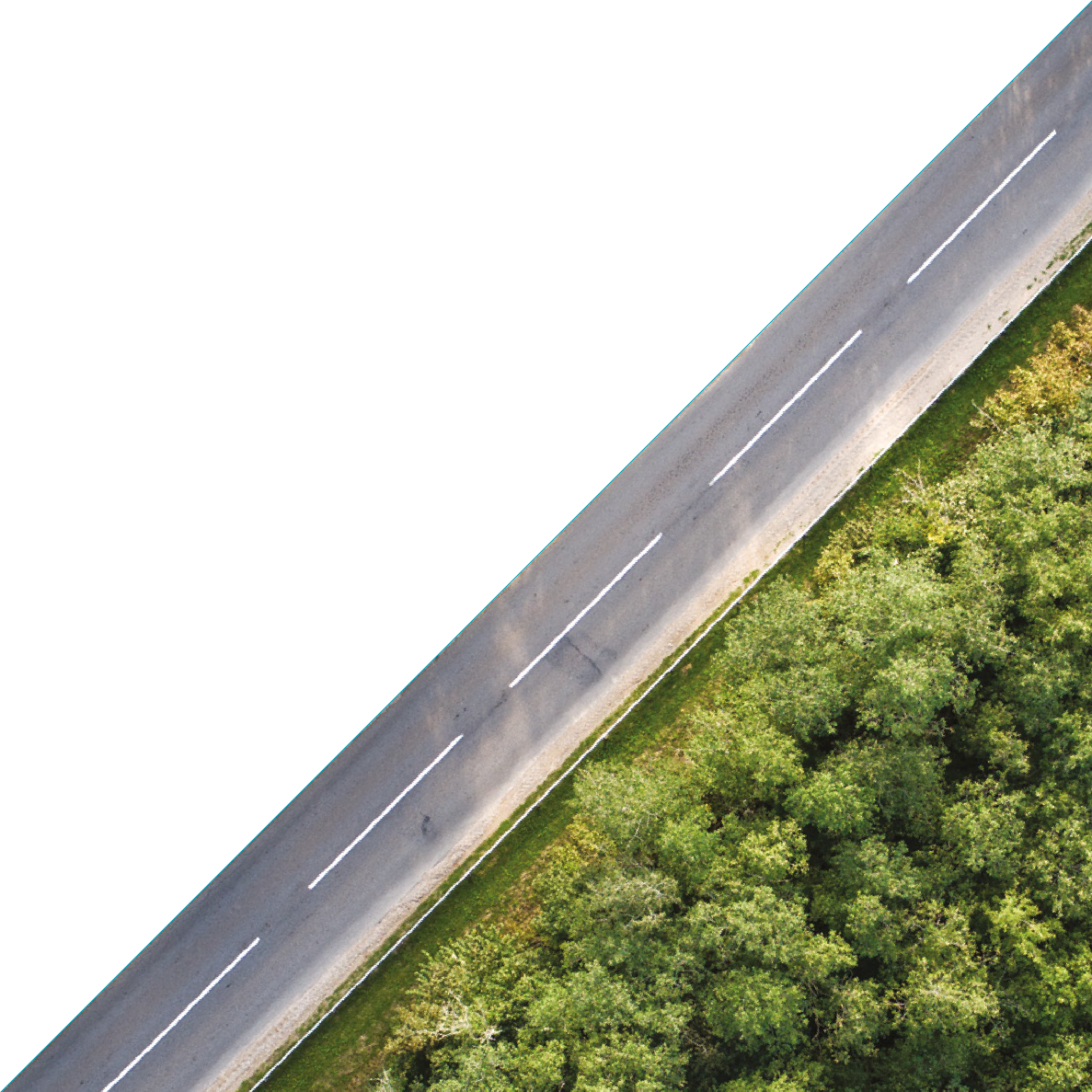 The Zenzic CAM Scale-Up programme offers selected start-up and SME participants an  opportunity to develop innovative CAM solutions at pace.
Successful start-ups and SMEs will get the opportunity to partner and collaborate with corporate  partners throughout the programme. The goal for participants is to complete the programme  with ready-for-market products and services that can meet required safety standards and  operate in real-world environments.
The intention is that, upon exiting the programme, participants will have demonstrated their  products operate in real-world environments. The aim is to accelerate delivery to market, build  partnerships, attract investment and improve valuations.
The CAM Scale-Up programme is fully funded by UK government’s Centre for Connected and  Autonomous Vehicles. It is run by Zenzic in partnership with Plug and Play. A global innovation  platform, Plug and Play is has created the ultimate start-up  ecosystem in many industries, and is instrument in securing private investment
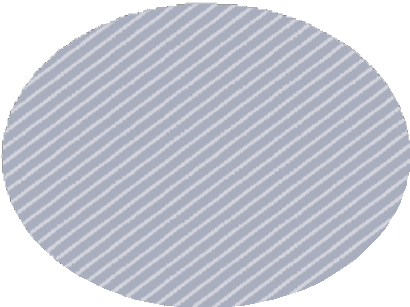 accelerates  delivery to  market
The Zenzic  CAM Scale-Up
programme offers  start-ups and SMEs  a boost like
nothing else
builds  partnerships
attracts  investment
improves  valuations
increases  innovation  through  collaboration
CAM Scale-Up: more than funding
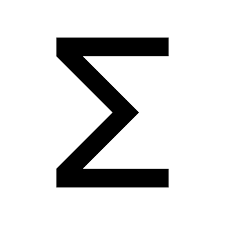 CAM Scale-Up: community perspective
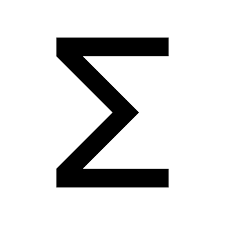 Cohort 1 success stories
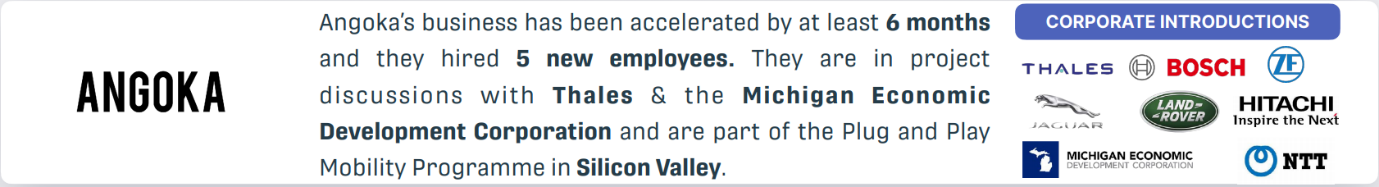 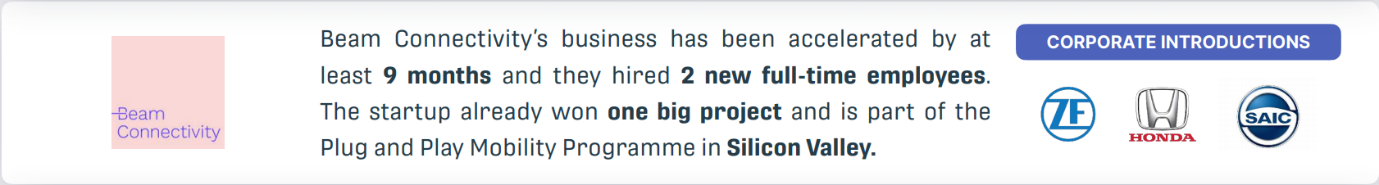 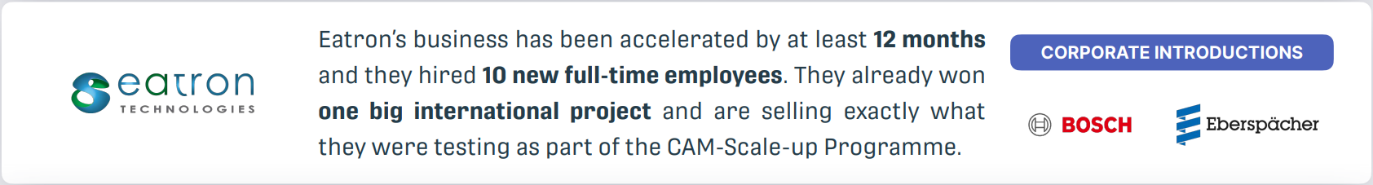 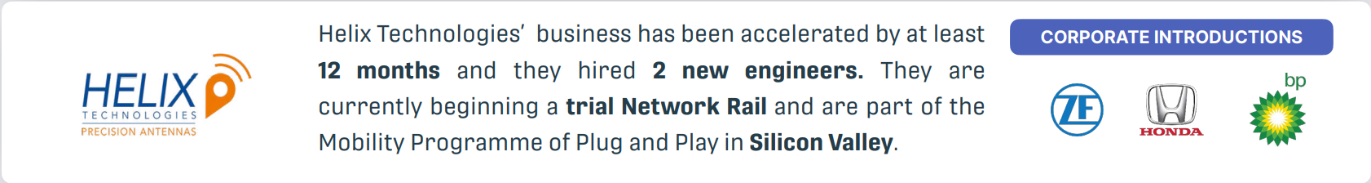 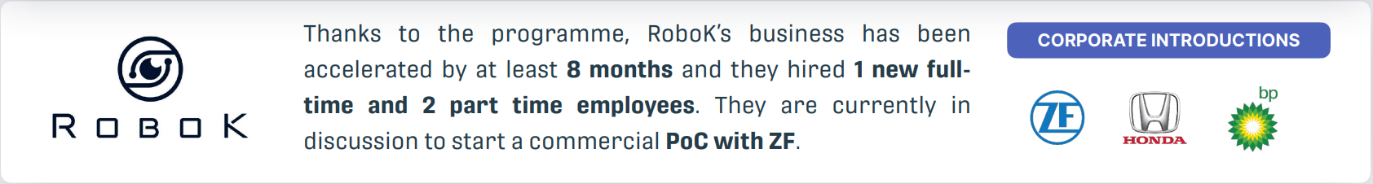 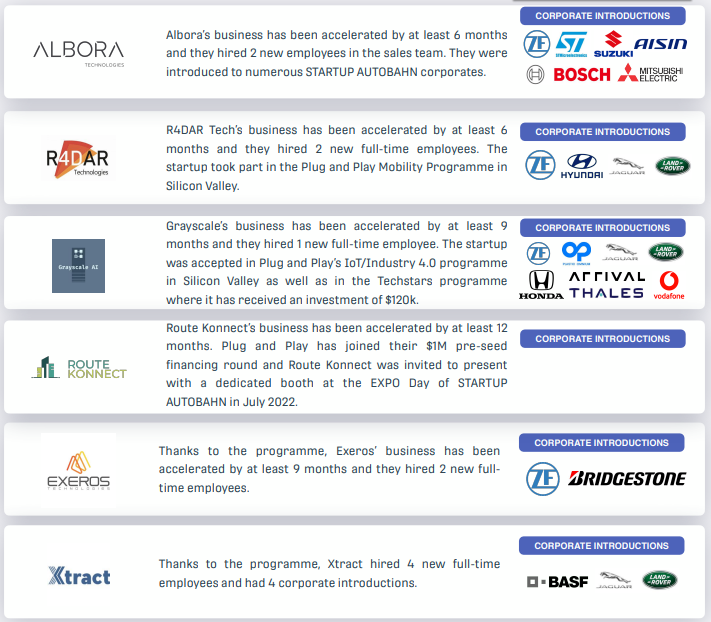 Cohort 2 success stories
UK CAM Supply Chain
CAM a maturing sector
Moving from an CAM ecosystem to supply chain
Tangible opportunity for the UK in the global CAM supply
Needs a greater understanding
19
Categories
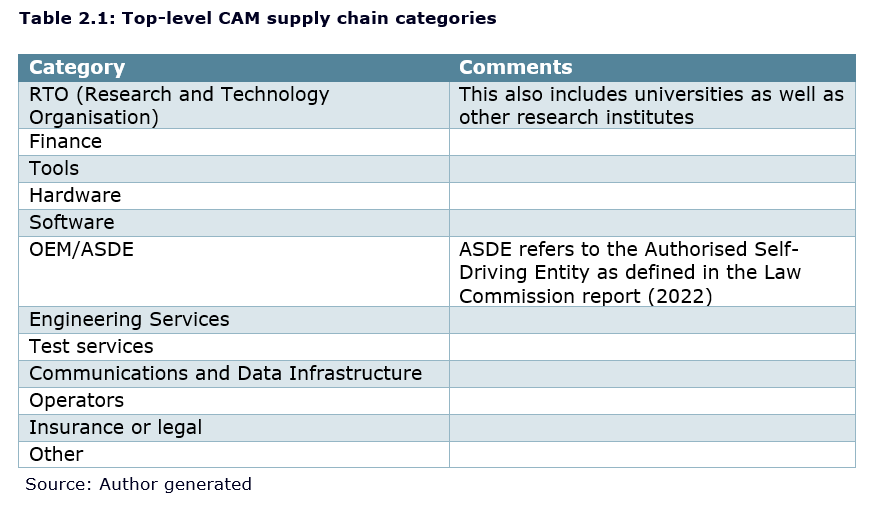 12 top level categories 
79 sub-categories
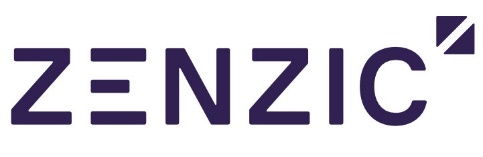 20
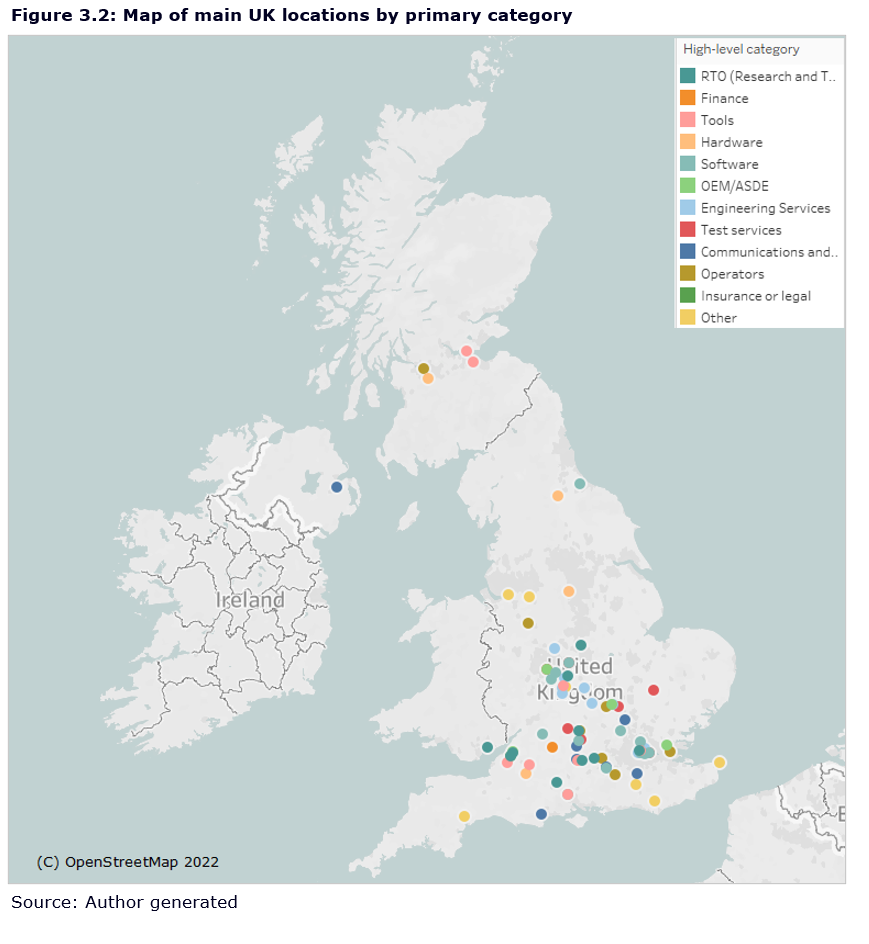 Geographic distribution
UK capabilities strengths
Software 
(Data, AI, safety and security)
RTO 
(Research and Technology Organisation)
Tools 
(simulation, test, and analysis)
Test services
Insurance and/or legal
[Speaker Notes: Backed by strong Eng Skills, Comms and Data infra, OEMs, Operations and Finance]
Thank you
phillip.ironside@zenzic.io
bhavin.makwana@zenzic.io

zenzic.io
Zenzic CAM Scale-Up programme
A government-funded programme supporting start-ups and SMEs looking to deliver a new product and or service into the CAM ecosystem. Selected companies will receive a share of £500,000 funding for testing and accelerated delivery to market.
Access to the most advanced CAM testing facilities in the UK
High pace programme with competitive application process
Increased visibility in CAM ecosystem
Share of 500k government funding
PlugNPlay partner: access to global investor network
Accelerate delivery to market
Testing in real-world environments
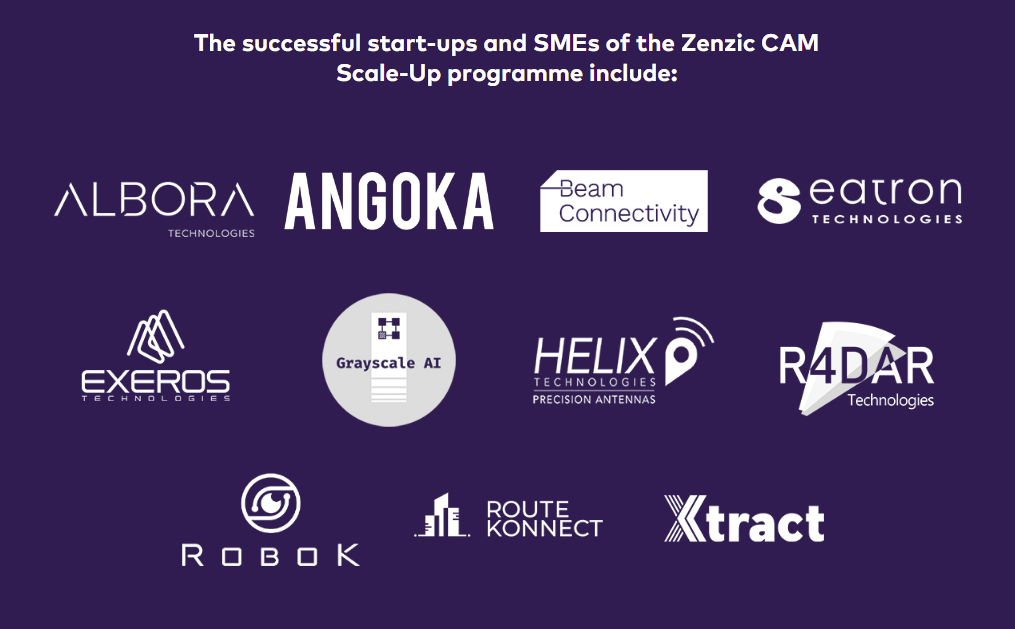